Modeling the DOC
Richard J. Blint
N2Kinetics Research
CLEERS Workshop 
April 21, 2011
Acknowledgements
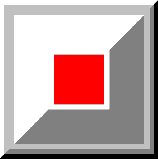 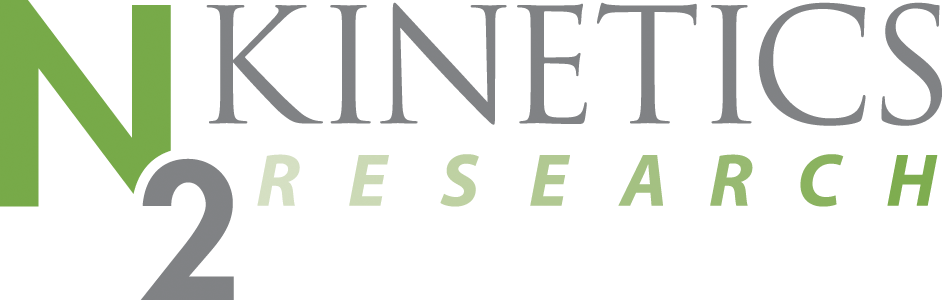 Richard Blint
Ed Bissett, Jon Brown Syed Wahiduzzaman
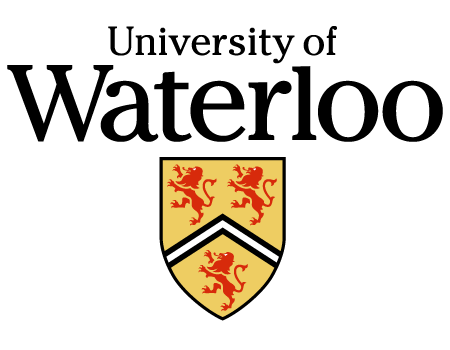 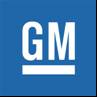 .
Lindsay Deakin and Ty Triplett
William S. Epling and Karishma Irani
Rationale: Aftertreatment modeling has the potential to significantly reduce development costs for vehicle design
 
Objective: To examine functionality and physical basis for some of the commonly used kinetic terms.
George E. P. Box
“ALL MODELS ARE WRONG BUT SOME ARE USEFUL“
Reaction Mechanism*
CO + 0.5 O2 => CO2
C3H6 + 4.5 O2 => 3 CO2 + 3 H2O
C12H26 + 18.5 O2 => 12 CO2 + 13 H2O
H2 + 0.5 O2 => H2O
Kinetic Analyses:
 SpaciMs  GT-Suite (Gamma Technologies)
 High flow reactor  Fmincon (Matlab)
 All kinetic evaluations GT-Suite (Gamma Technologies)
* NO2 reduction reactions are not considered here
DOC Light-off Predictions at Catalyst Outlet
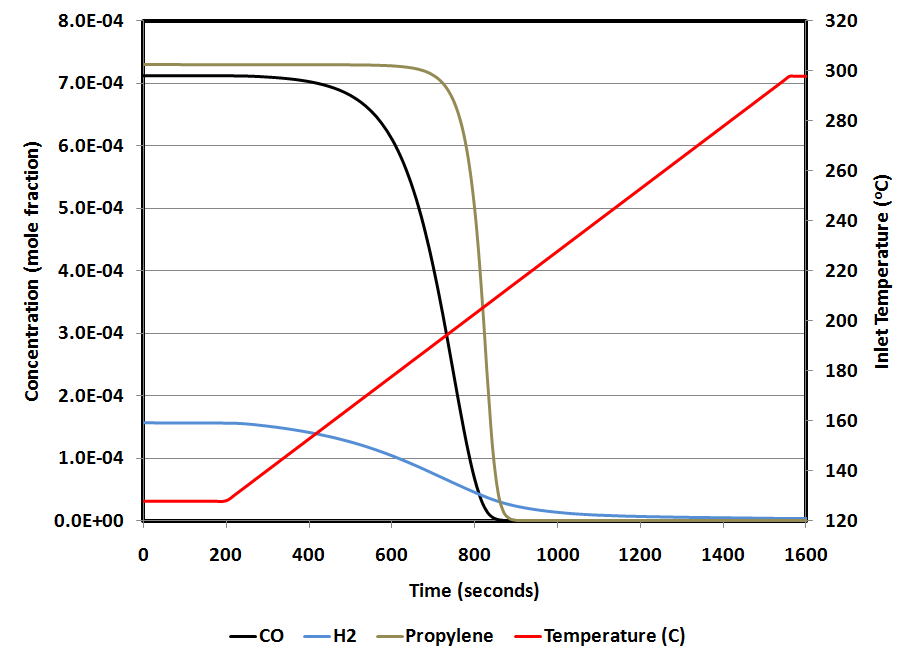 Based on Sampara-Bissett production catalyst kinetics
CO 50% conversion occurs at approximately ~200 oC
Evolution of CO Channel Profiles During Light-off
Typical core monolith measurement only occurs at the catalyst outlet
CO channel profiles contain more kinetic information than exit only measurements
Catalyst Kinetics Measurements
Wall support (usually cordierite)
reaction
CO, NO, HC, O2
CO2, NO2, H2O, O2
reaction
Thin washcoat (PGM, promoter and alumina)
Most catalyst kinetics are developed from:
Exit only measurements  


Pointwise measurements along the channel (SpaciMs)
Kinetics can also be developed from:
H O
2
Air/O
MFC
2
N
2
Heated Lines (190 oC)
MFC
NO
MFC
C3H6
MFC
CO
MFC
H
MFC
2
CO
MFC
2
FTIR SPECTROMETER
H SENSE
FID
High Flow Rate Reactor
Air
REACTANT GAS MANIFOLD
O2
Sample inlet
TC
TC
Catalyst 0.505” length x 0.713” diameter
Sample outlet
TC
VENT
Q7000
Capable of space velocities up to 2,000,000 hr-1
SpaciMs Measurements
PGM
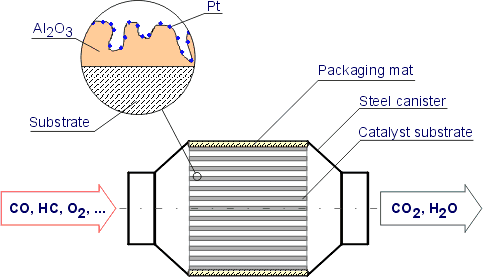 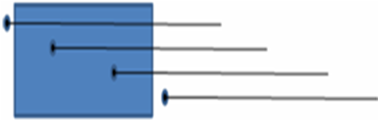 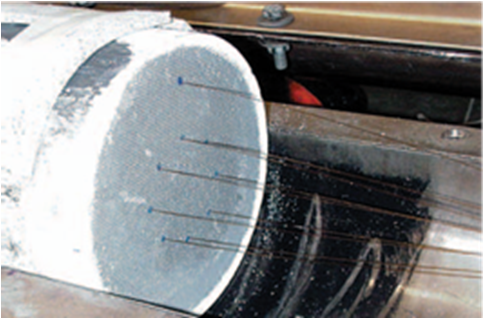 CO SpaciMs Measurements
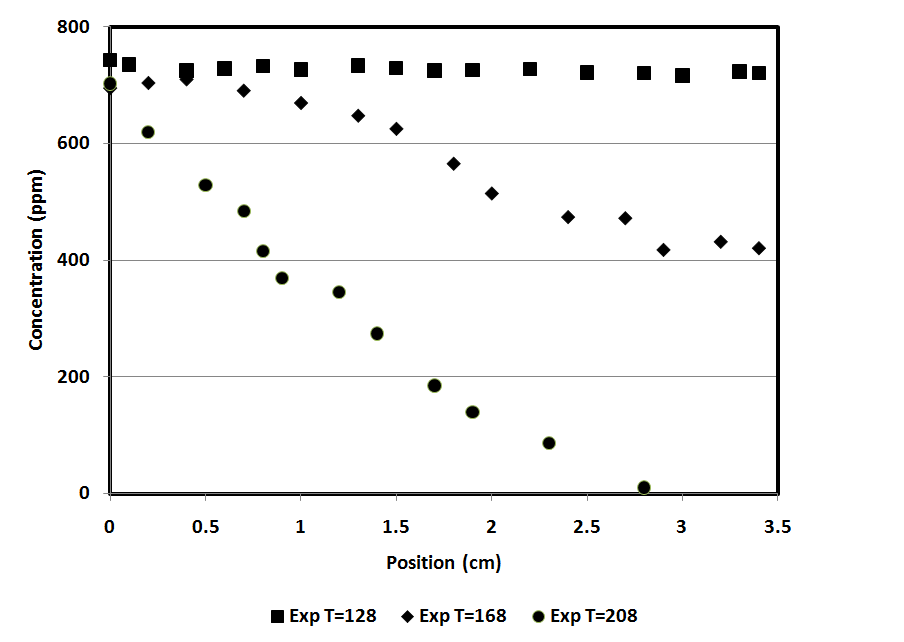 CO oxidation initiates at low temperature and progresses toward catalyst inlet with increasing inlet temperatures 
 CO exit concentrations zero before 200 oC
H2 SpaciMs Measurements
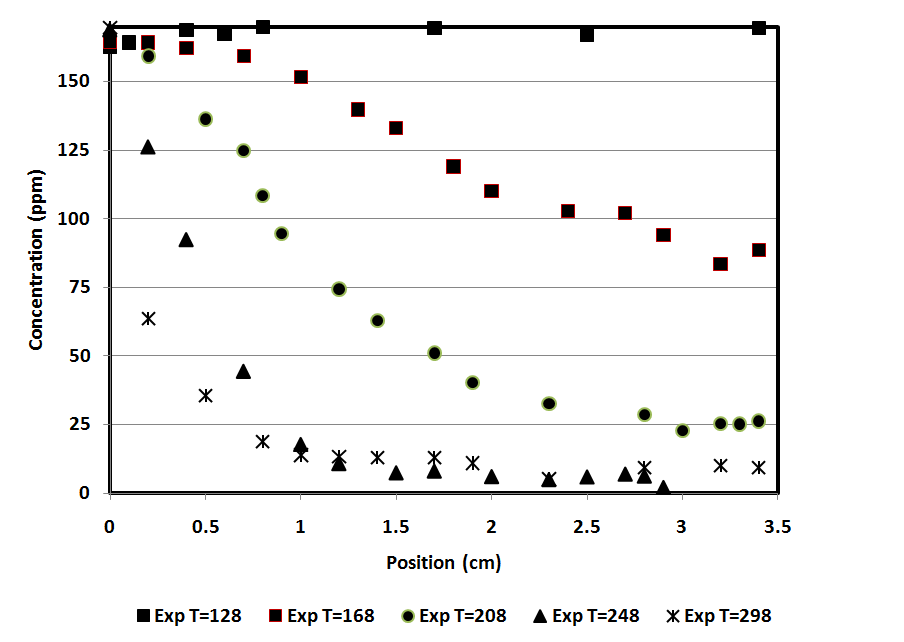 H2  oxidation initiates early similarly to the CO oxidation and also progresses toward the inlet with increasing inlet temperature
 H2  concentrations monotonically decrease with increasing inlet temperature
H2/CO Kinetic Analysis
H2 is rarely measured as an engine out exhaust species
Often engine out hydrogen emissions are estimated to be approximately 1/3 of the CO emissions
Measurements of engine out hydrogen for gasoline engines have reported maximum H2 volume percent concentrations in the range between 0.3% to 3%
Common modeling approach, H2 rates set to be the same as the CO rates (Oh and Cavendish, Ind. Eng. Chem. Res., 21, pg 29, 7993-8003, 1982)
Sun et al. studied the oxidation of CO and H2 over a cordierite monolith wash-coated with Pt/Al2O3 and suggested that the activation energy for H2 oxidation is lower than for CO oxidation.
Kinetic equations
Rate (ri) of consumption of H2, CO and hydrocarbons in units of concentration/second
where
ki is the rate constant (often known as the turn-over number, Ai is the prefactor, Ea  is the activation energy r), Cs,i are the species concentrations, G is the inhibition term and SD is the site density. 
The turn over rate is characteristic of the catalytic coating. 
The active site density is characteristic of the catalyst loading and aging.
Objective Function for High Flow Rate Reactor
nsp = number of species
 nT = number of points
 nj is the number of species
SpaciMs Reaction Constant Optimization
12 possible independent variables and 16 total with NO oxidation reaction
Optimization uses the GT-Power DOE solver
Typical runs varied up to 4 variables at a time
Objective functions are based on the spatial concentration measurements


or
     

where Tinlet is the gas inlet temperature and α(12) is any of the reaction parameters
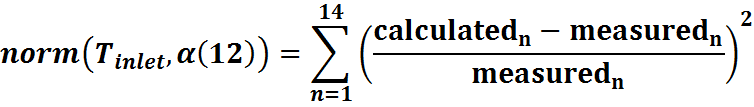 Oxidation Kinetic Rate Studies
Sampara, et al., Ind. Eng. Chem. Res., 46, pg 7993-8003, 2007
  Epling, Irani and Blint, Topics in Catalysis, 52, 1856-1859, 2009 ; Irani, Master’s thesis, University of Waterloo, 2009 
  Sampara et. al, Ind. Eng. Chem. Res., 47, pg 311-322, 2008
  Deakin, et al., to be submitted, 2011
Rate Constant Temperature Dependence
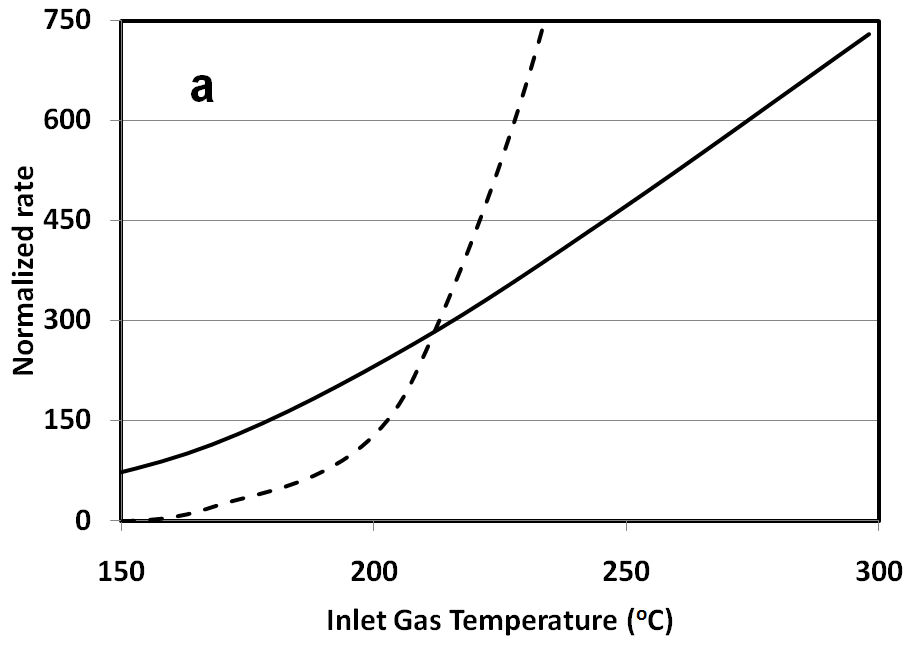 Catalyst 1: Production DOC
CO rate constant
H2 rate constant
Rate constant intercept  214  oC
 Rate constants through the inhibition term are dependent on the instantaneous gas concentrations
Activation Energies
Pt:Pd Effect
PtPd DOC light-off measurements show lower light-off temperatures compared to Pt only and Pd only (Chang, et al, SAE 2011-01-1134)
PtPd mixtures show lowest light-off and similar CO and H2 activation energies
PtRh shows similar CO and H2 activation energies
Pt DOC only activation energies are markedly different
Seminal Paper on Global Catalyst Kinetic Rate Forms
Sterling E. Voltz, Charles R. Morgan, David Liederman, Solomon M. Jacob,"Kinetic study of carbon monoxide and propylene oxidation on platinum catalysts",  Ind. Eng. Chem. Prod. Res. Dev., 1973, 12 (4), pp 294
Introduced the inhibition (“resistance”) function to describe the loss of reactivity on precious metal (PGM) active sites due to coverage by CO, hydrocarbon and NO.
  Measurements done on platinum coated alumina spheres (pellets).
 Showed inhibition effects on CO and propylene oxidation
 Used the same inhibition function parameters for both carbon monoxide and propylene oxidation
Inhibition equations
where G is the inhibition term Cs,i are the species concentrations and K i  is
where Ai is the prefactor, Ea  is the activation energy and i indicates the species. 

Propylene inhibition term not always included because it was found to be insignificant under these conditions.
Exp Profiles (Constant Flow) ~40 0C Before Light-off
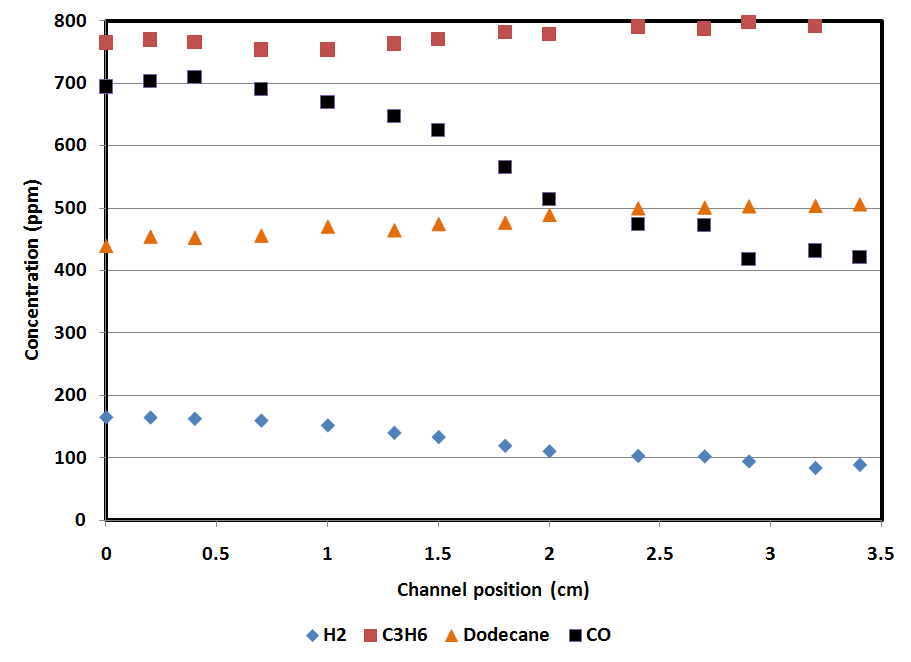 No measured HC consumption
Initial CO and H2 consumption
Exp Profiles (Constant Flow) at  Approximately Light-off
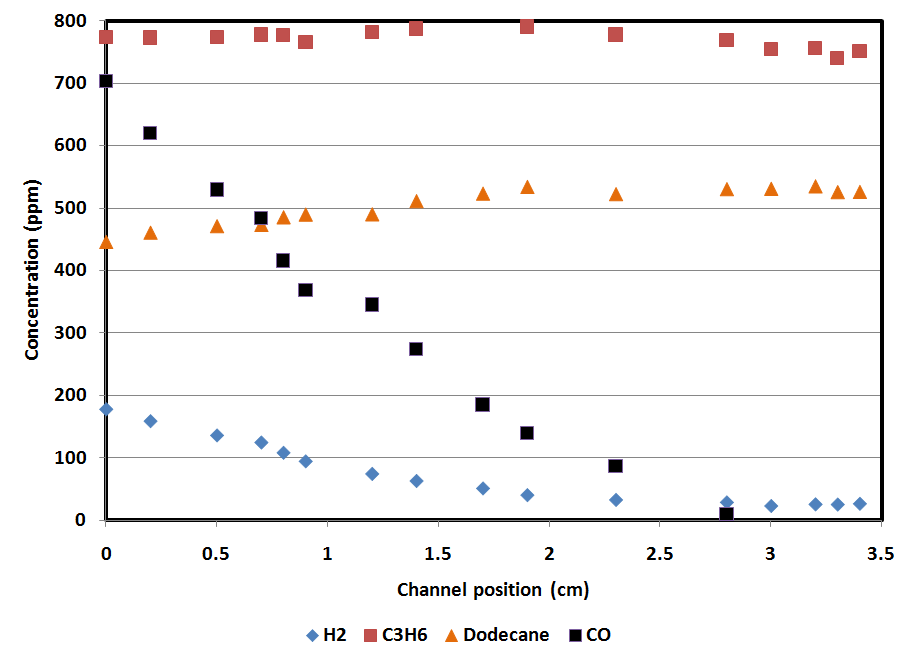 Still no measured HC consumption
Exp Profiles (Constant Flow) at ~40 oC After Light-off
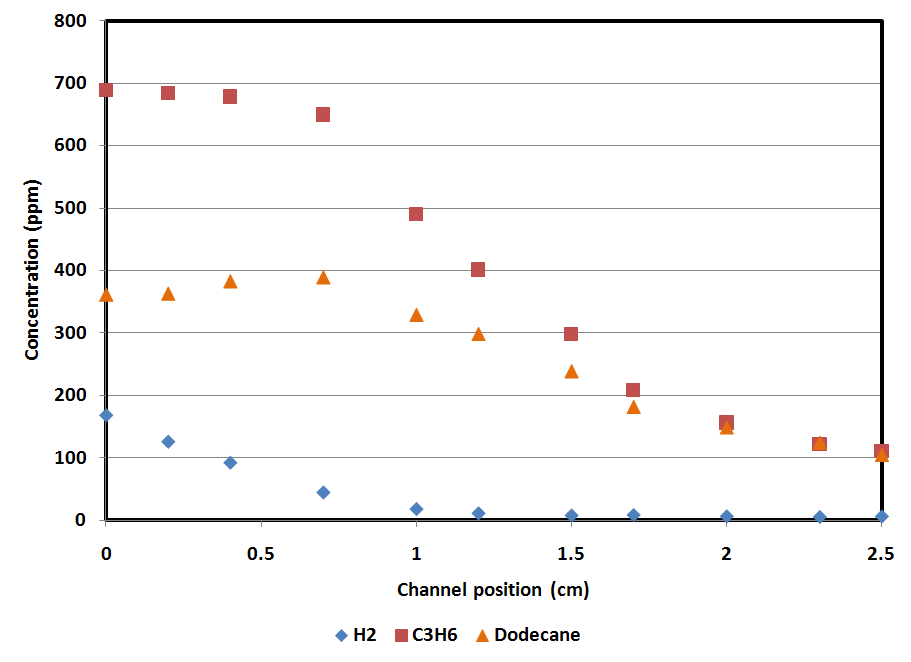 Appreciable HC consumption
Hydrocarbon decay measured  well after  CO light-off
Propylene Oxidation (SpaciMs measurements)
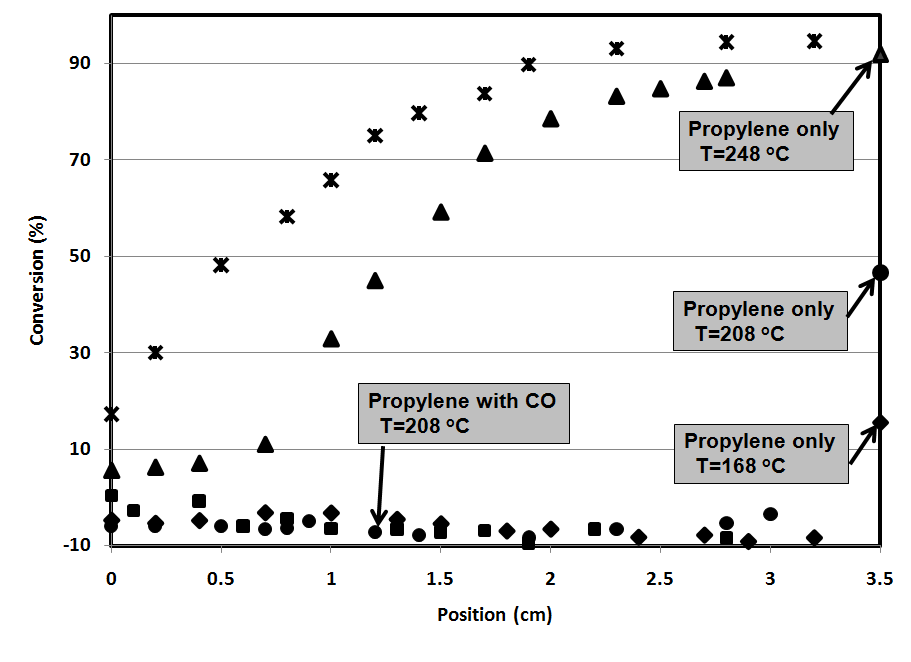 Propylene oxidation with CO does not start until about 248 oC
 Propylene exit conversion 50% at 208 oC
Conceptualized Catalytic Surface
-C-O
-C-O
-C-O
-C-O
-C-O
-C-O
-C-O
-C-O
-C-O
-C-O
-C-O
-C-O
-C-O
-C-O
-C-O
-C-O
-C-O
-C-O
-C-O
-C-O
-C-O
-C-O
-C-O
-C-O
-C-O
-C-O
-C-O
-C-O
-C-O
-C-O
-C-O
-C-O
CO is strongest absorbate for a PGM surface
Conceptualized Reactive Surface
-C-O
-C-O
-C-O
-C-O
-C-O
-C-O
-C-O
-C-O
-O
-C-O
-C-O
-O
-C-O
-C-O
-C-O
-C-O
-C-O
-C-O
-C-O
-C-O
-C-O
-C-O
-C-O
-C-O
-C-O
-O
-C-O
-C-O
-C-O
-C-O
-C-O
-O
-C-O
-C-O
-C-O
-C-O
Sparse absorption of oxygen provides the oxidant for the CO, H2 and HC
DFT Calculations of Oxygen States on CO adsorbed  Pt (111) surface
O2 molecular precursor states with different CO coverage:
(a) 0.19 ML, (b) 0.25 ML, (c) 0.31 ML, (d) 0.38 ML, and (e) 0.44
ML. Light gray circles represent Pt atoms, dark gray circles represent
C atoms, and small red circles represent O atoms. Black dots with H/F
indicate the position of the dissociated atomic oxygen in either hcp
(H) or fcc (F) positions. The arrow in panel c indicates that the oxygen
rotates from t-b-t to t-h-b before dissociation.
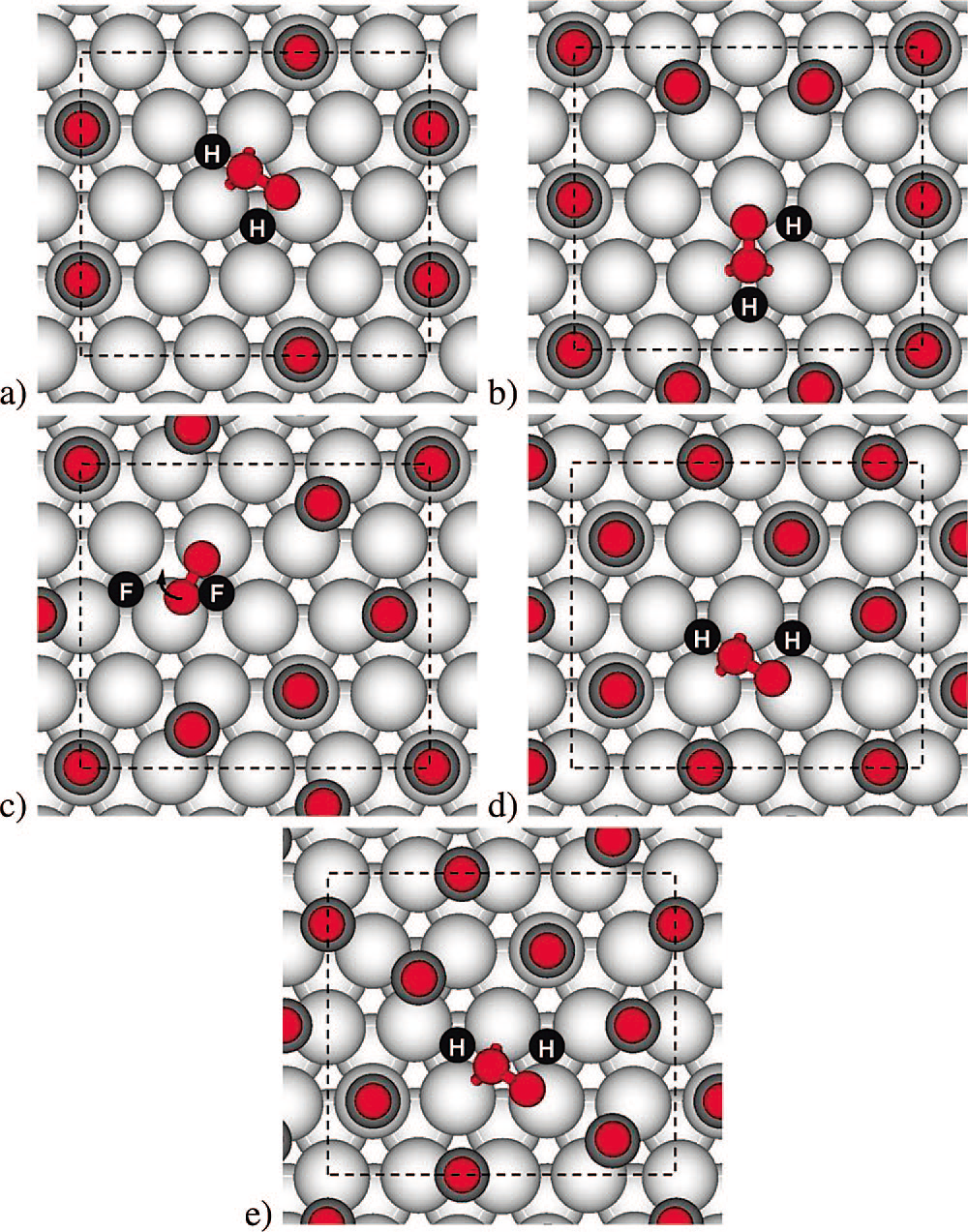 The energies of O2 precursor state, transition state, and dissociated oxygen atoms all become less stable with increasing CO coverage which indicates a CO self-inhibition
CO-Coverage-Dependent Oxygen Dissociation on Pt(111) Surface, Bin Shan,*,† Neeti Kapur,† Jangsuk Hyun,† Ligen Wang,† John B Nicholas,† and Kyeongjae Cho, J. Phys. Chem. C 2009, 113, 710–715
H-H
H-H
-C-O
-C-O
-C-O
-C-O
-C-O
-C-O
-C-O
-C-O
-O
-C-O
-C-O
-O
-C-O
-C-O
-C-O
-C-O
-C-O
-C-O
-C-O
-C-O
-C-O
-C-O
-C-O
-C-O
-C-O
-O
-C-O
-C-O
-C-O
-C-O
-C-O
-O
-C-O
-C-O
-C-O
-C-O
H2-C-C-H-C-H3
H2-C-C-H-C-H3
-C-O
-C-O
-C-O
-C-O
-C-O
-C-O
-C-O
-C-O
-O
-C-O
-C-O
-O
-C-O
-C-O
-C-O
-C-O
-C-O
-C-O
-C-O
-C-O
-C-O
-C-O
-C-O
-C-O
-C-O
-O
-C-O
-C-O
-C-O
-C-O
-C-O
-O
-C-O
-C-O
-C-O
-C-O
CO Inhibition Terms
CO (self-inhibition)
Voltz found a significant effect
At these conditions the catalyst kinetics evaluated here have small effects due to the CO concentrations
Inhibition optimization essentially zeros out the CO self inhibition term
H2
SpaciMs profiles show no effect from the CO concentration as strong as the hydrocarbon sensitivity
C3H6
Strongest dependence on the CO concentration over 30 times greater than that found with H2
C12H26
Dependence on the CO concentration over 15 times greater than that found with H2
CO Calculated Spatial Profiles
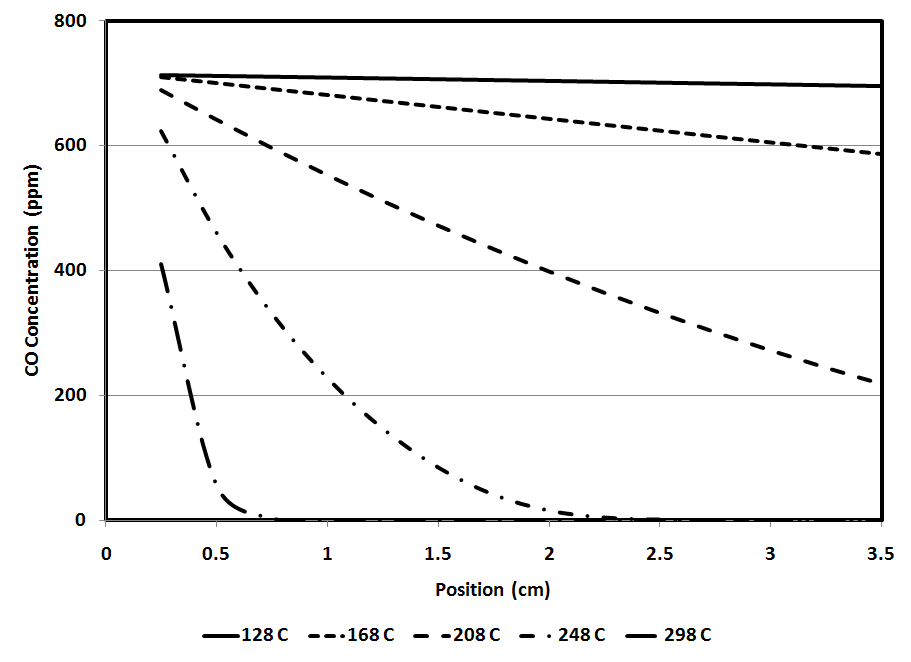 For temperatures above 200 oC the CO concentration is effectively zero for increasing fractions of the catalyst channel
H2 Calculated Spatial Profiles
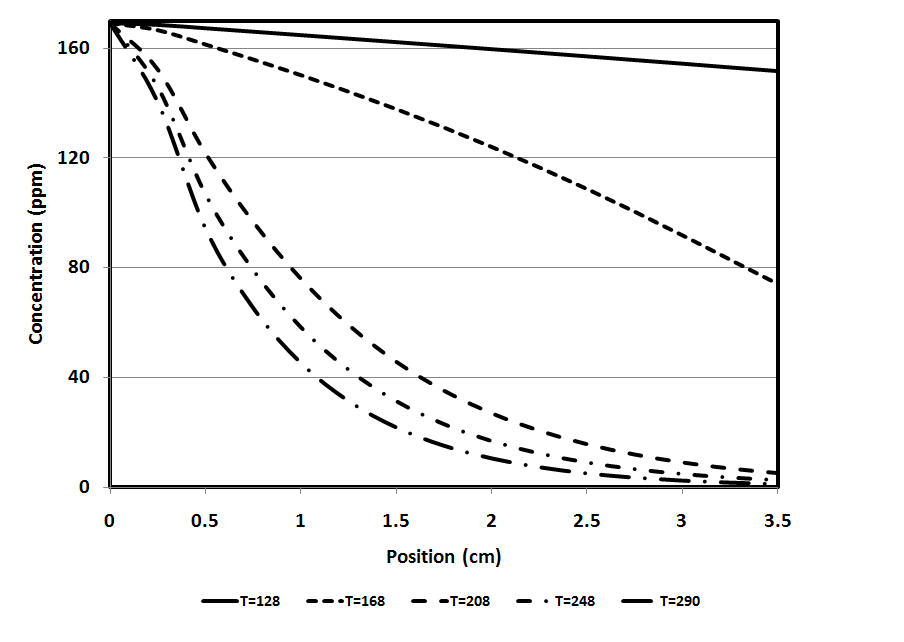 For temperatures above 200 oC the CO concentration is effectively zero for increasing fractions of the catalyst channel
C3H6 Calculated Spatial Profiles
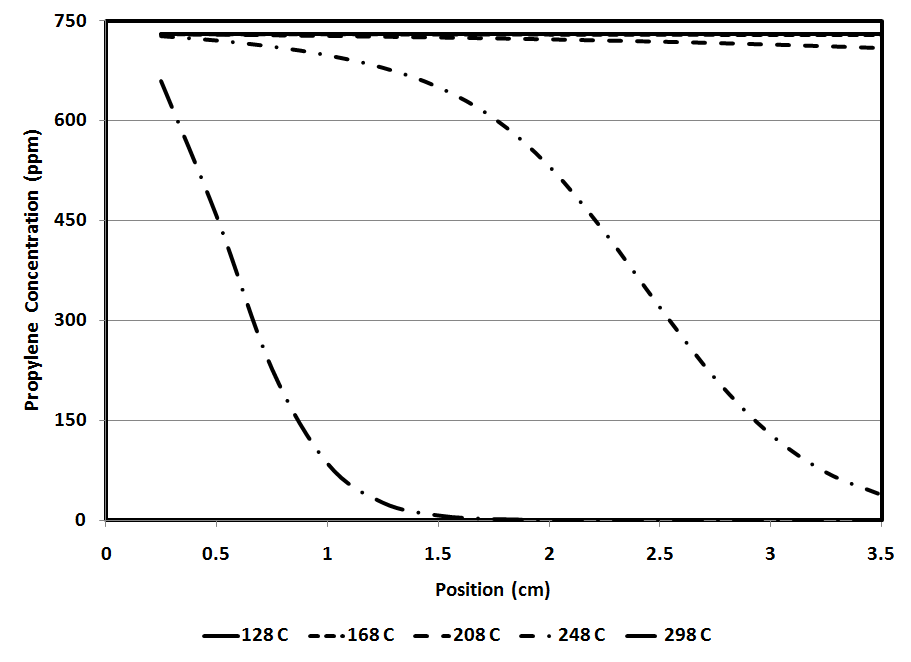 Optimizing the CO inhibition function for propylene oxidation based on the spatial profiles of both CO and propylene restricts the propylene decay to temperatures above 208 oC
C12H26 Calculated Spatial Profiles
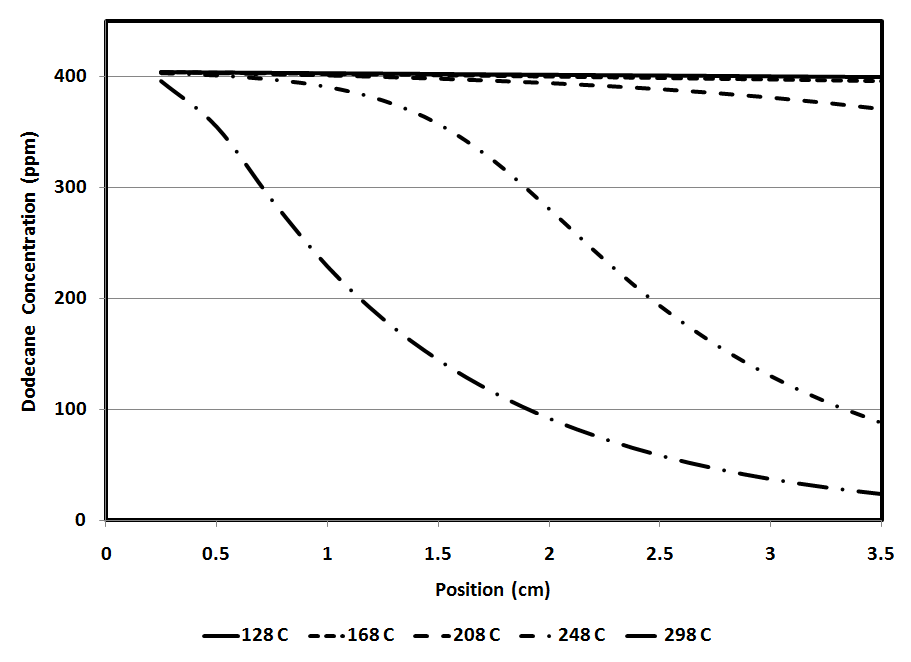 To predict the dodecane profiles the CO inhibition function needs to be approximately half that used for propylene oxidation
Propylene Only Oxidation
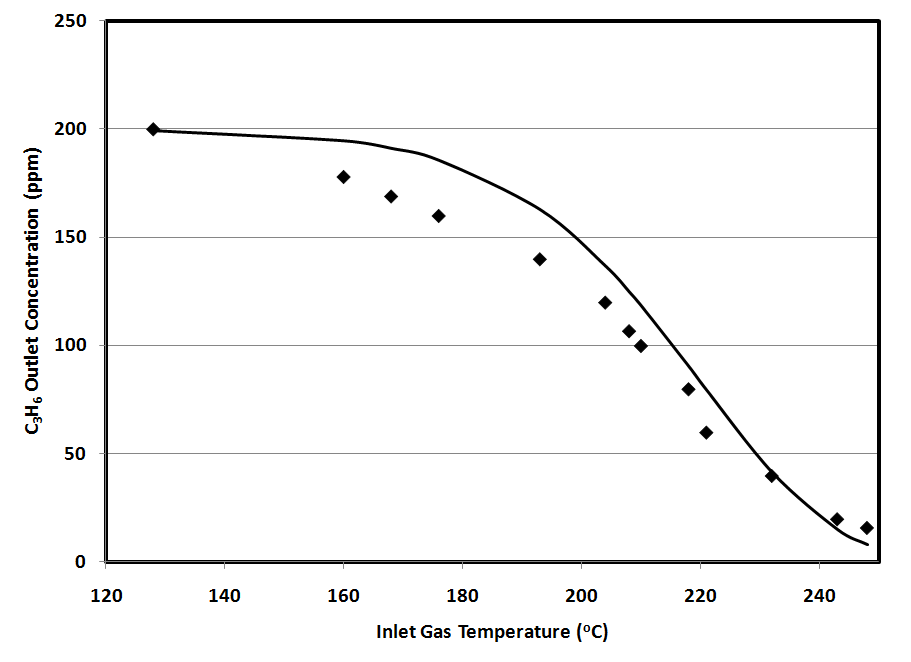 H2  oxidation initiates early similarly to the CO oxidation and also progresses toward the inlet with increasing inlet temperature
 H2  concentrations monotonically decrease with increasing inlet temperature
Spatial Dependence of Inhibition Terms
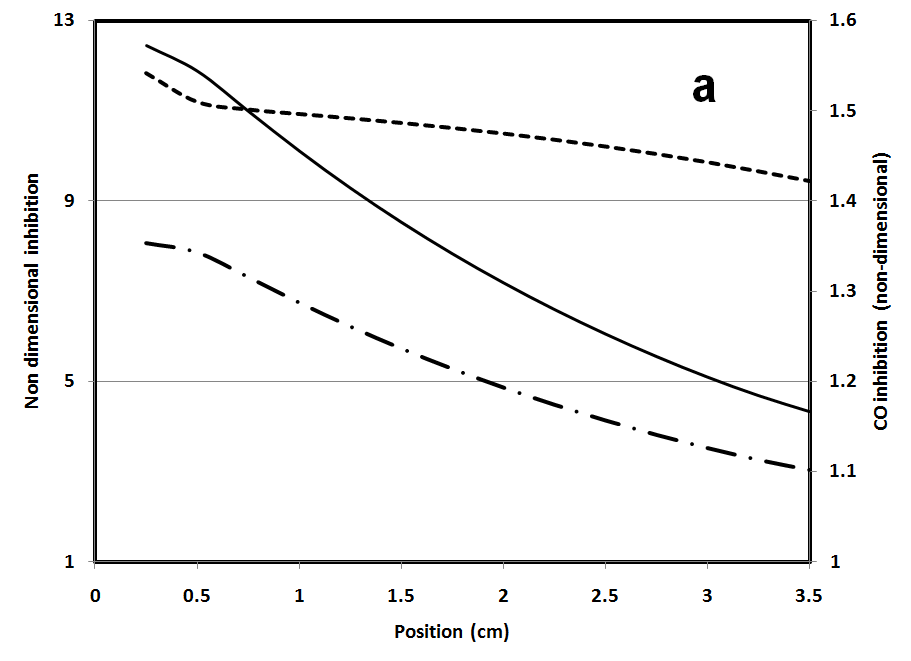 Catalyst 1: Production DOC 128 oC   Total inhibition (solid curve) is the product of the NO inhibition  (dash-dot) and the CO inhibition (short dashed line with values on right axis) terms
Spatial Dependence of Inhibition Terms
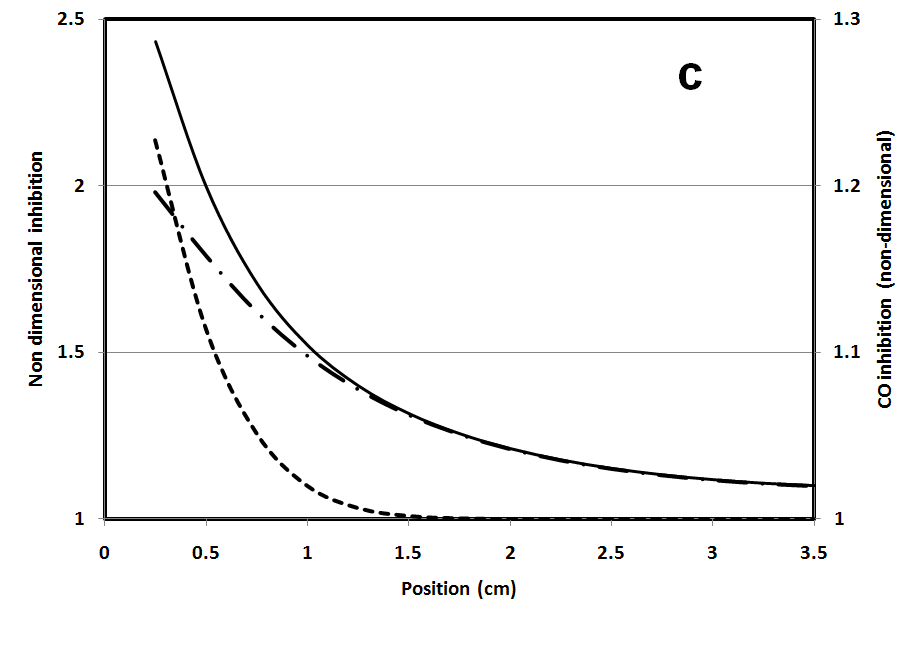 Catalyst 1: Production DOC 208 oC   Total inhibition (solid curve) is the product of the NO inhibition  (dash-dot) and the CO inhibition (short dashed line with values on right axis) terms
Summary and Conclusions
H2 and CO kinetics
Activation energies for these reactions are similar for three Pt-PGM alloys
These activation energies provide a rational basis for selecting values for “new” catalyst systems 
Global kinetics can describe species profiles along the DOC monolith channel
Global kinetic rate constants can be developed from SpaciMS measurements
SpaciMs measurements show:
In these measurements hydrocarbon consumption occurs only after the CO has been consumed
The “fast”, low temperature hydrogen oxidation rates do not result in complete oxidation of the hydrogen at the inlet of the channel
CO inhibition term, it appears as if they cannot be the same value for all species:
 optimizes to negligible for CO rate on the PtPd DOC if done separately
CO inhibition for H2 is appreciable but small
CO inhibition for hydrocarbons is large and has a very visible impact
Activation energies for propylene and dodecane are quite different, implying that generalizations on the activation energies for families of hydrocarbons are not yet justified.
GT-Power provides a flexible program for both predicting these profiles and the tools to optimize the rate constants